Муниципальное бюджетное дошкольное образовательное учреждение 
детский сад №12 «Белочка»
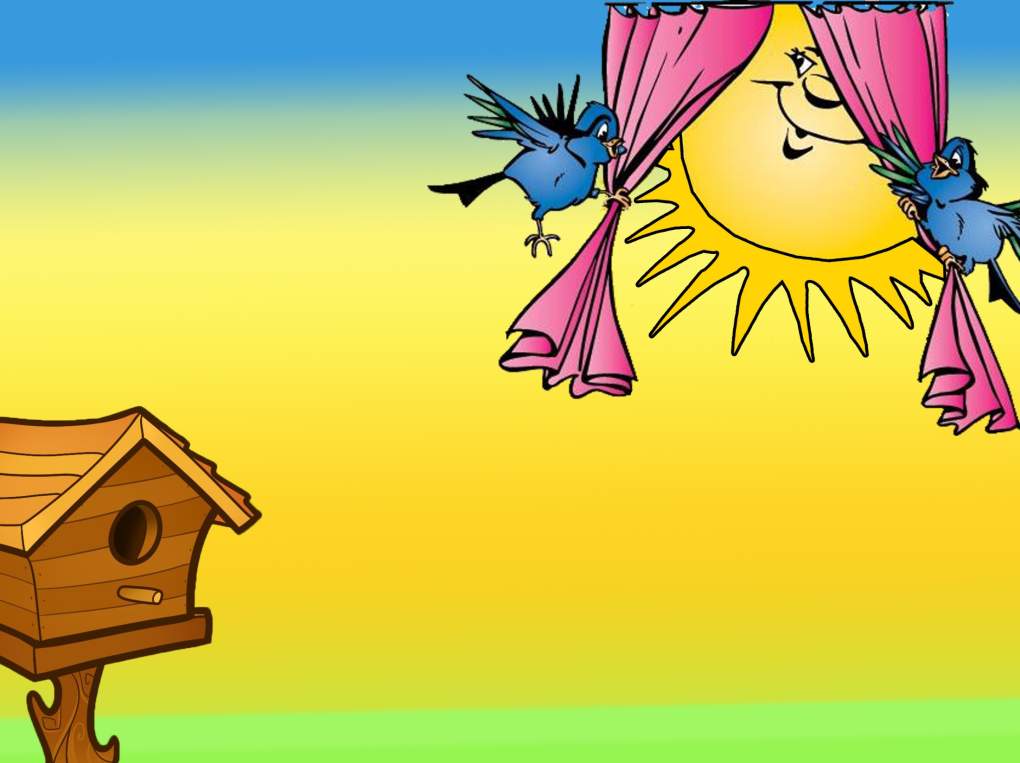 «Знакомство
с театральными профессиями»
Выполнили:
Усова Марина Валентиновна
Кормышова Юлия Александровна
Воспитатели группы №3 «Теремок»
Привет, друзья! 
Меня зовут Тяпа.
Я очень рад видеть Вас в нашей
 волшебной стране
под названием «Театр»!
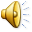 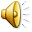 Театр – это удивительное место,
где  показывают спектакли,
поют и танцуют, рассказывают стихи.  
Там можно поплакать и посмеяться,
есть над чем задуматься и 
чему удивиться.
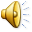 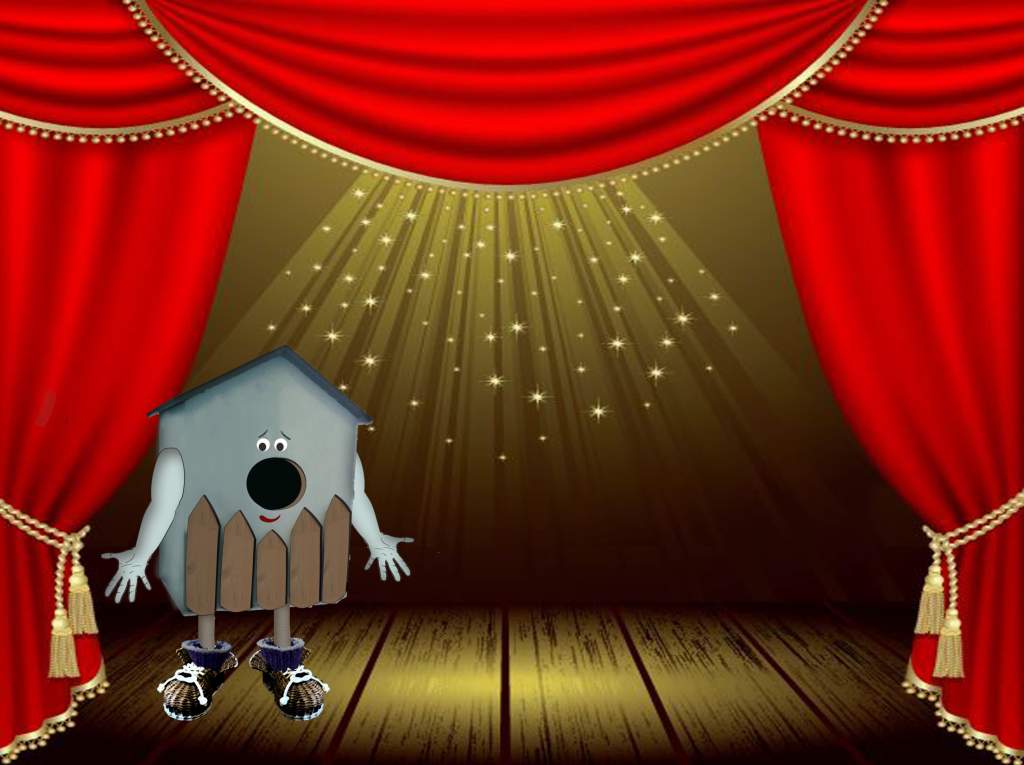 А знаете ли Вы, 
сколько людей театральных
 профессий работает 
над одним спектаклем?
А кто в театре самый главный?
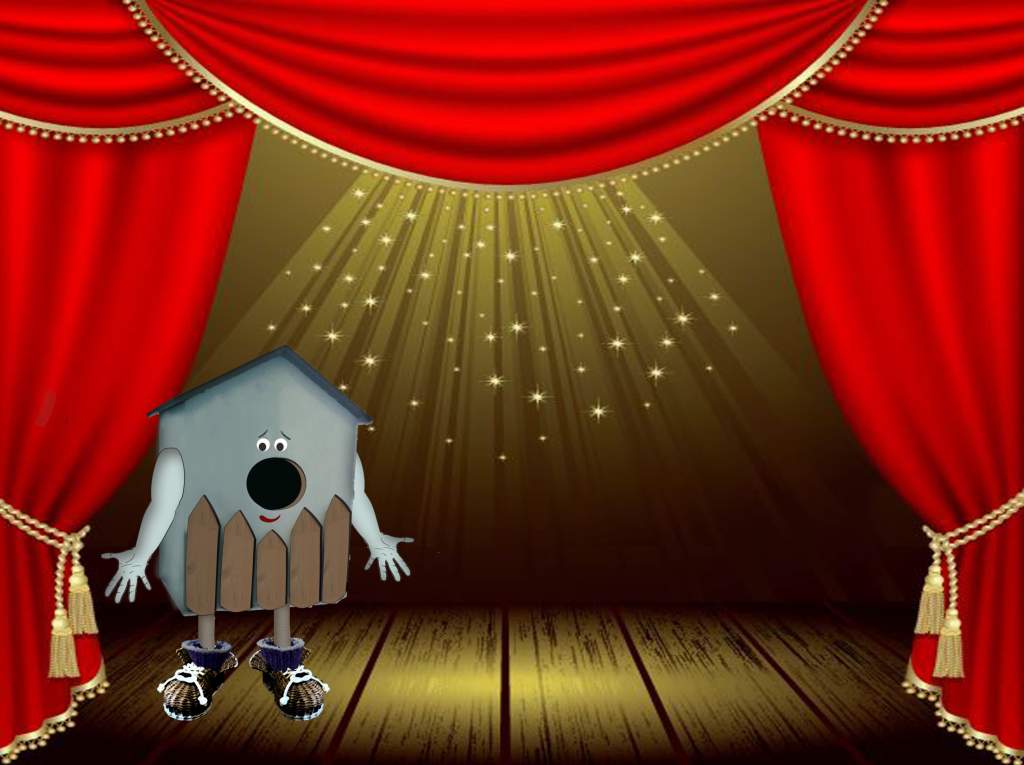 На все эти вопросы 
Вы сможете ответить, побывав
за кулисами нашего театра
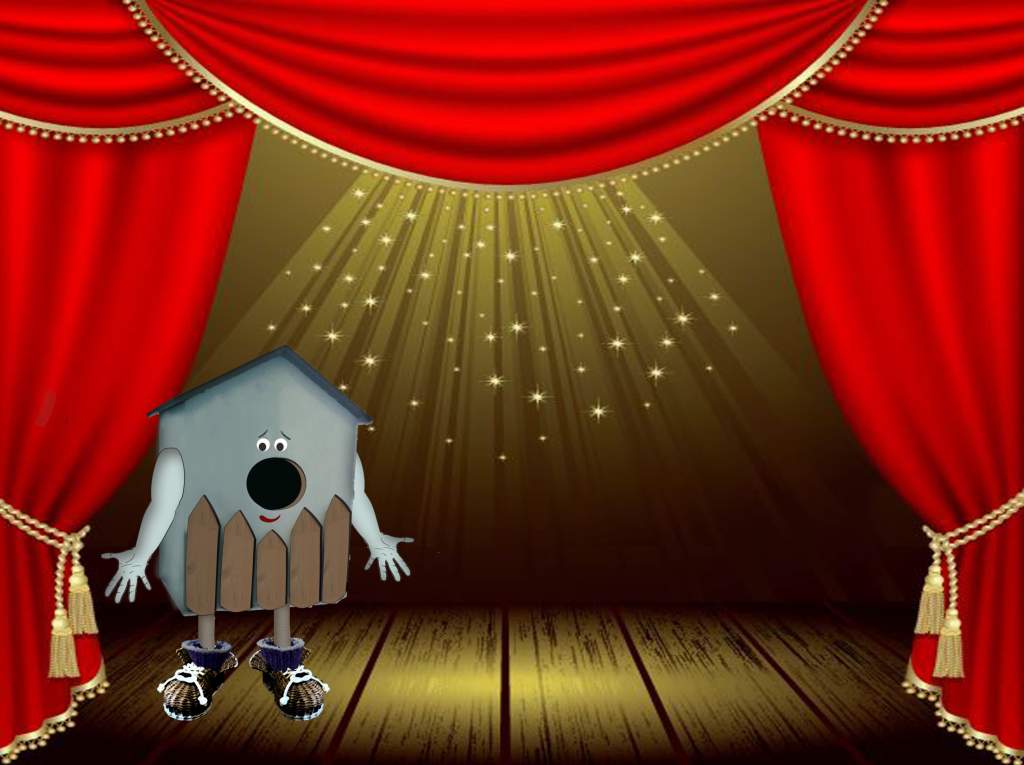 Ну что, готовы?
Тогда вперед!
На сцене театра зритель видит великолепную игру актера, и, наверное, думает: «Стать актером проще простого! Выходишь на сцену, играешь всякие интересные роли, все тебе хлопают, а потом все тебя узнают и берут автографы»
На самом деле актером быть очень не просто. Актеры учатся владеть телом, мимикой, голосом. Одни скороговорки чего стоят!
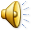 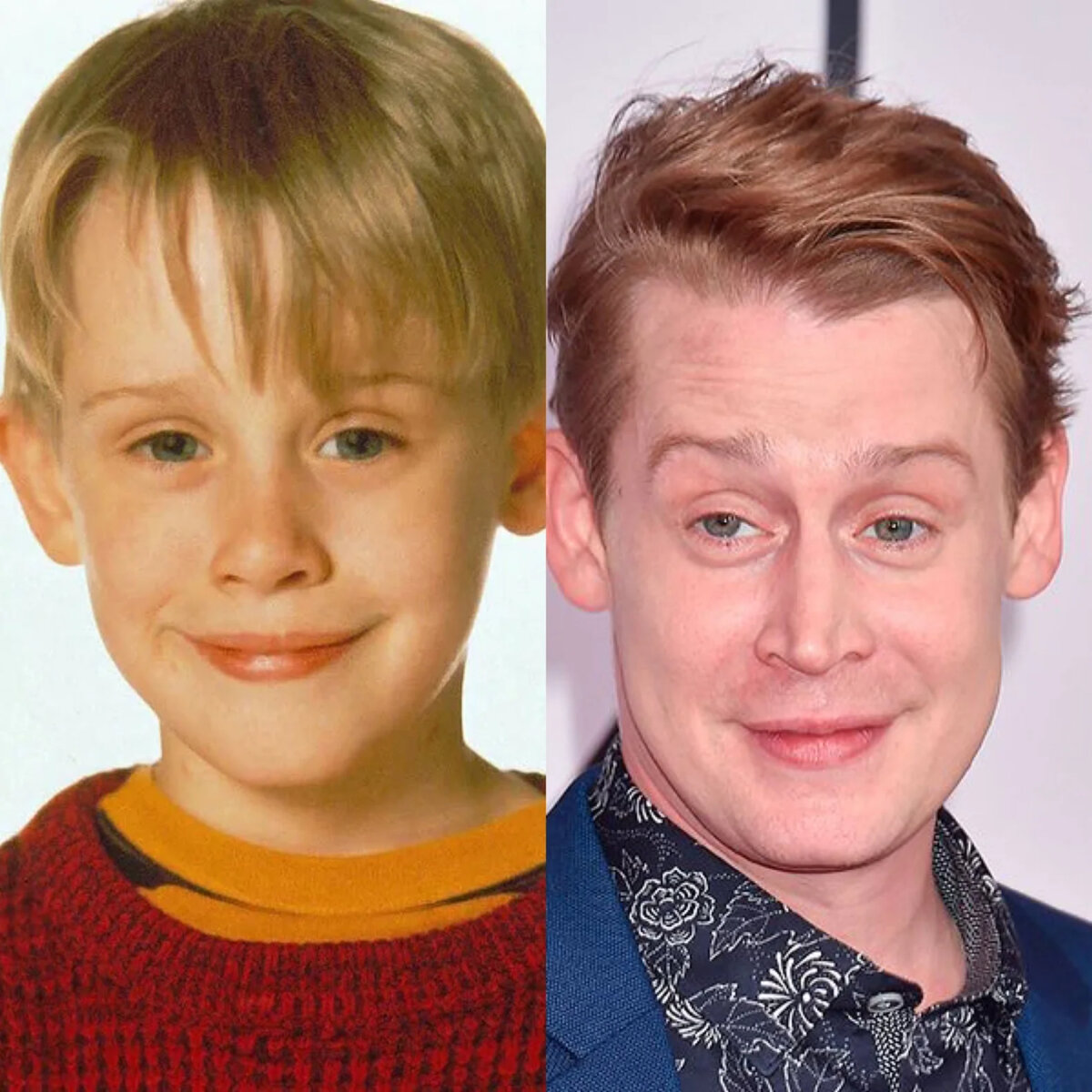 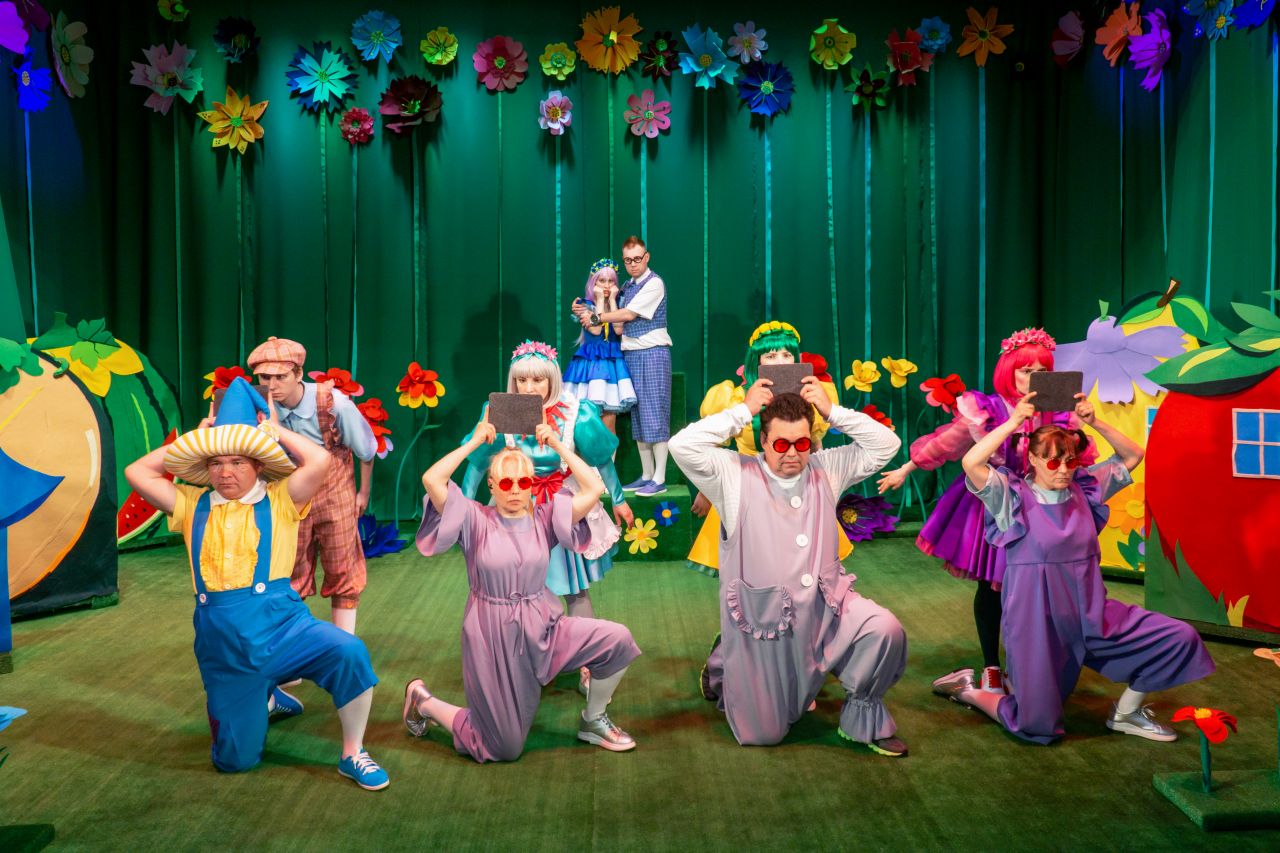 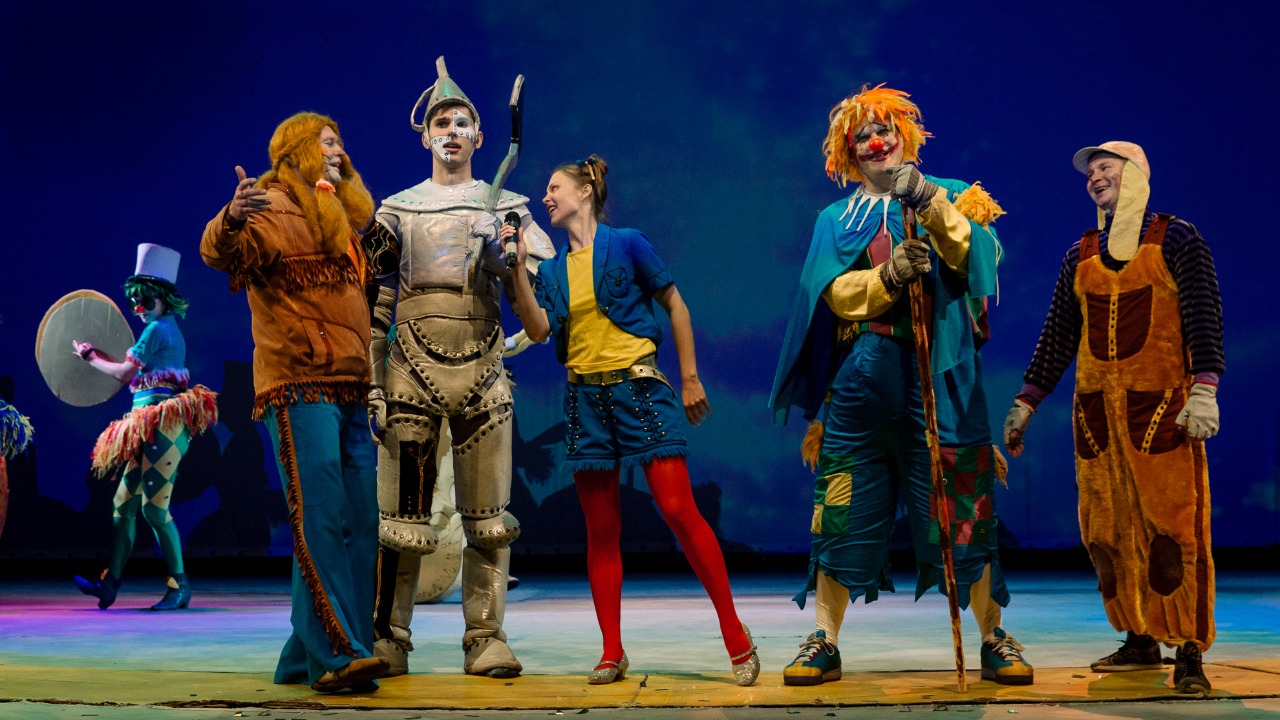 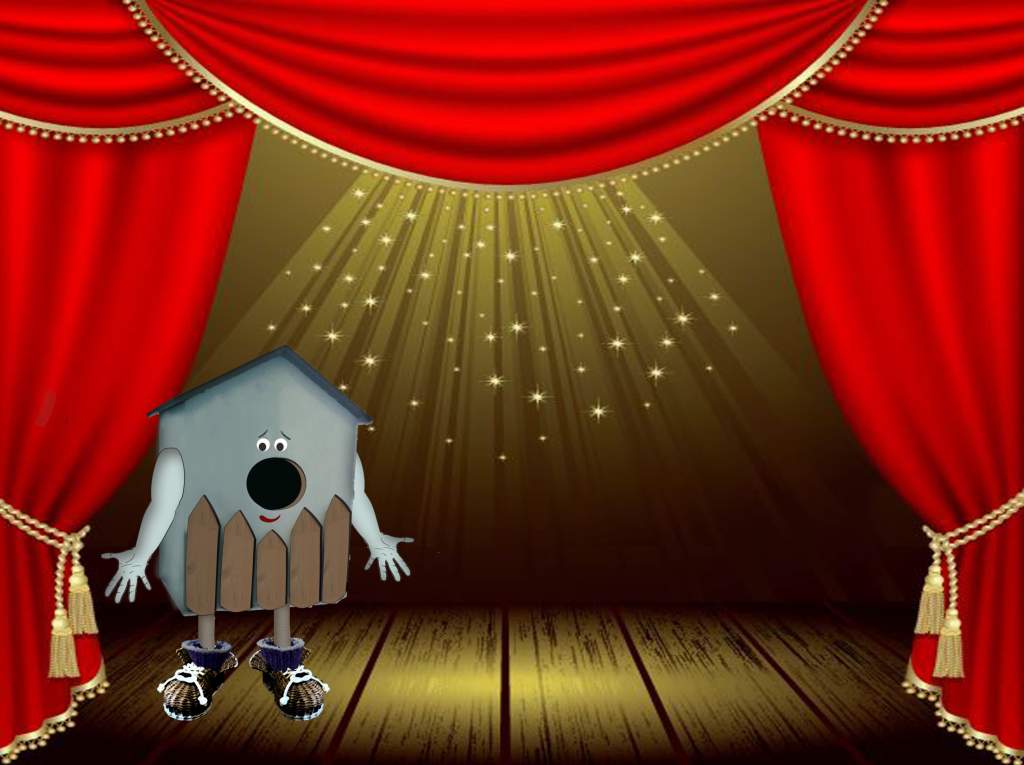 «Так… чего же еще нам 
 не хватает для спектакля?
Нам не хватает декораций»
Лишь художник-декоратор может
превратить обычную сцену в волшебный лес или в королевский дворец.
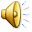 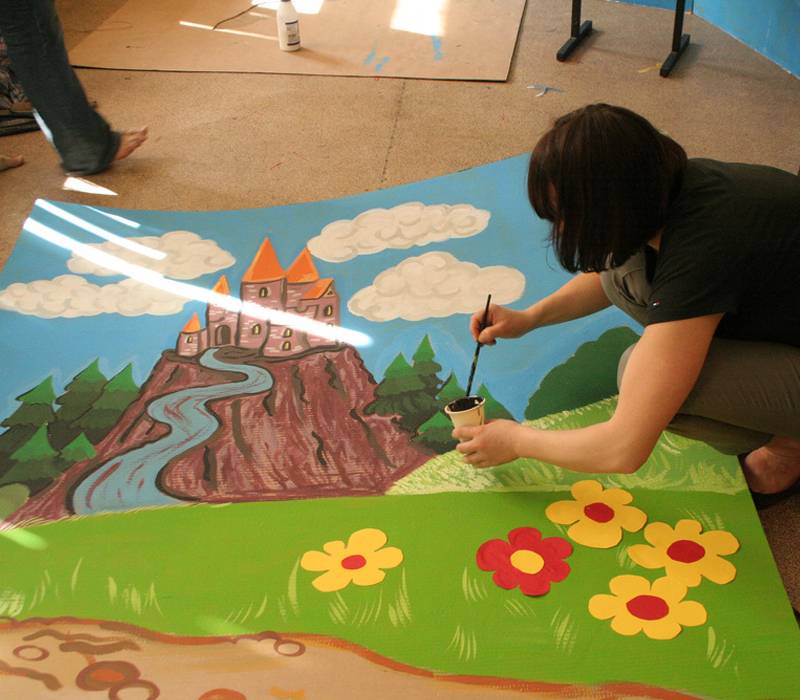 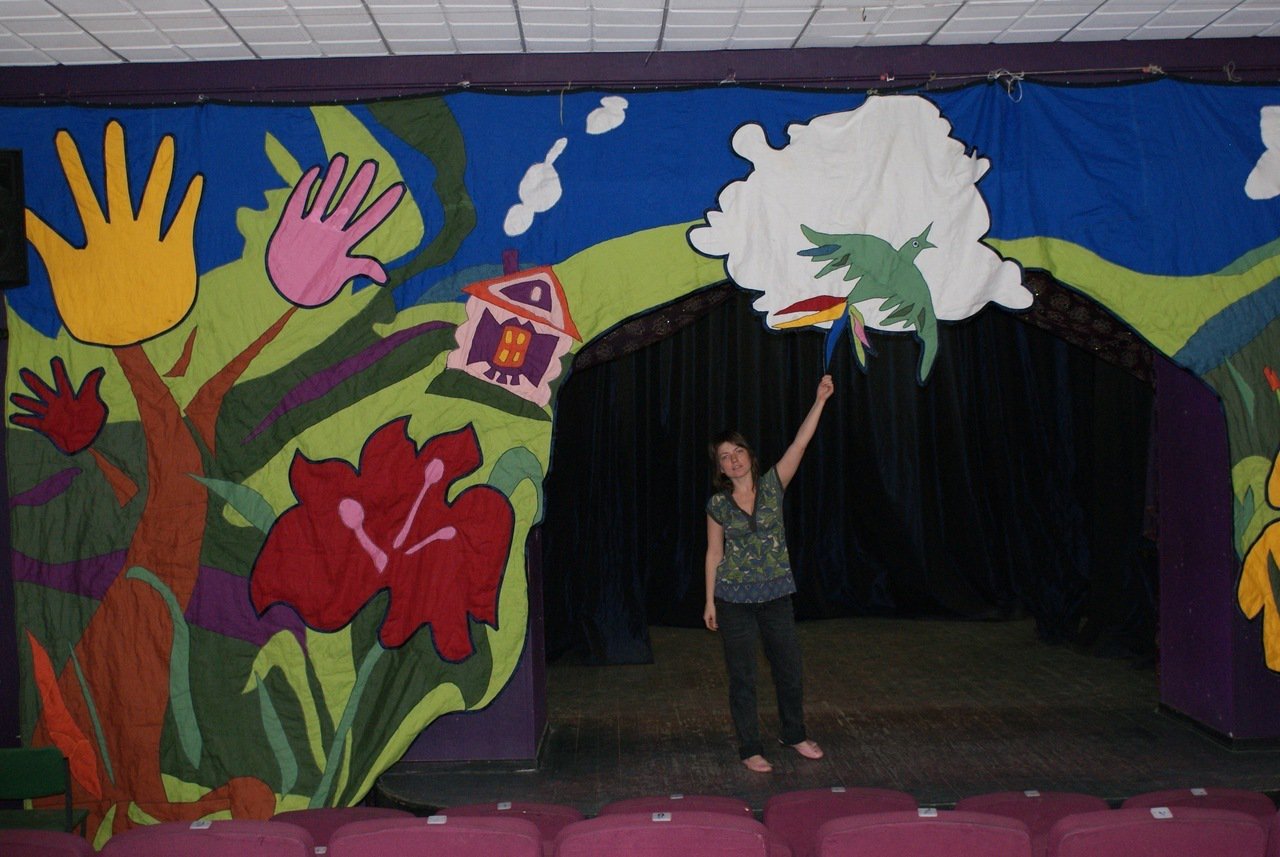 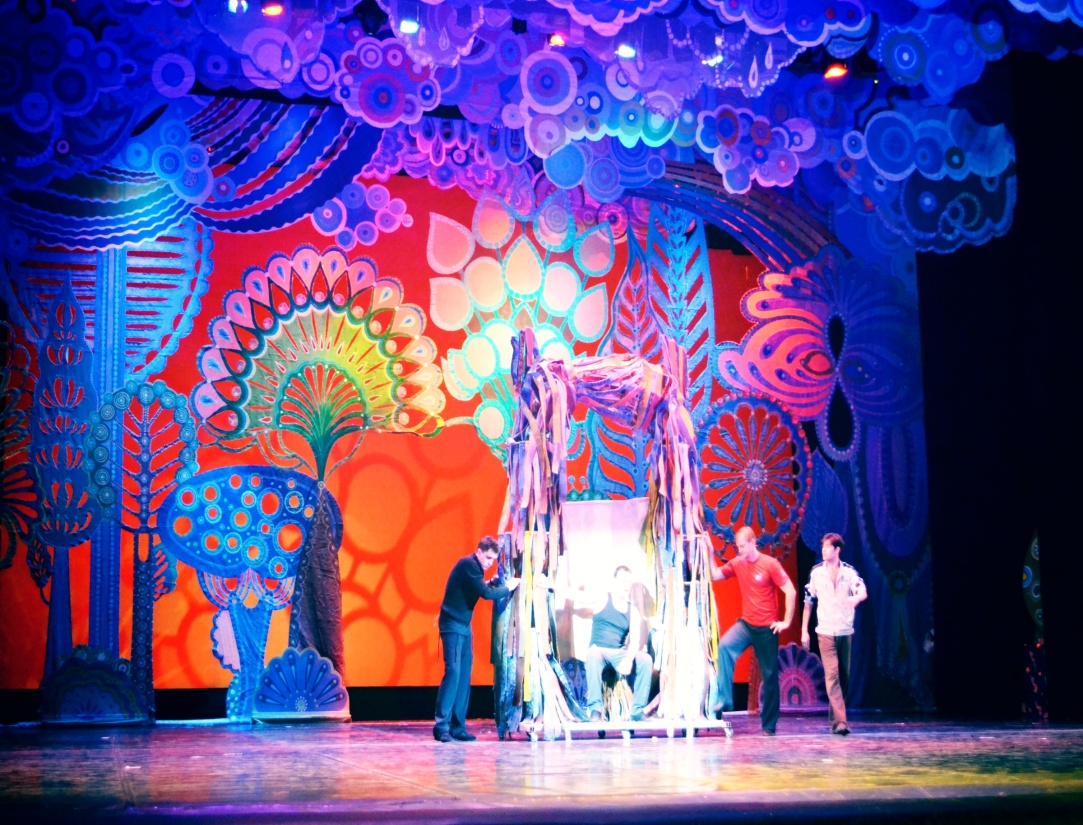 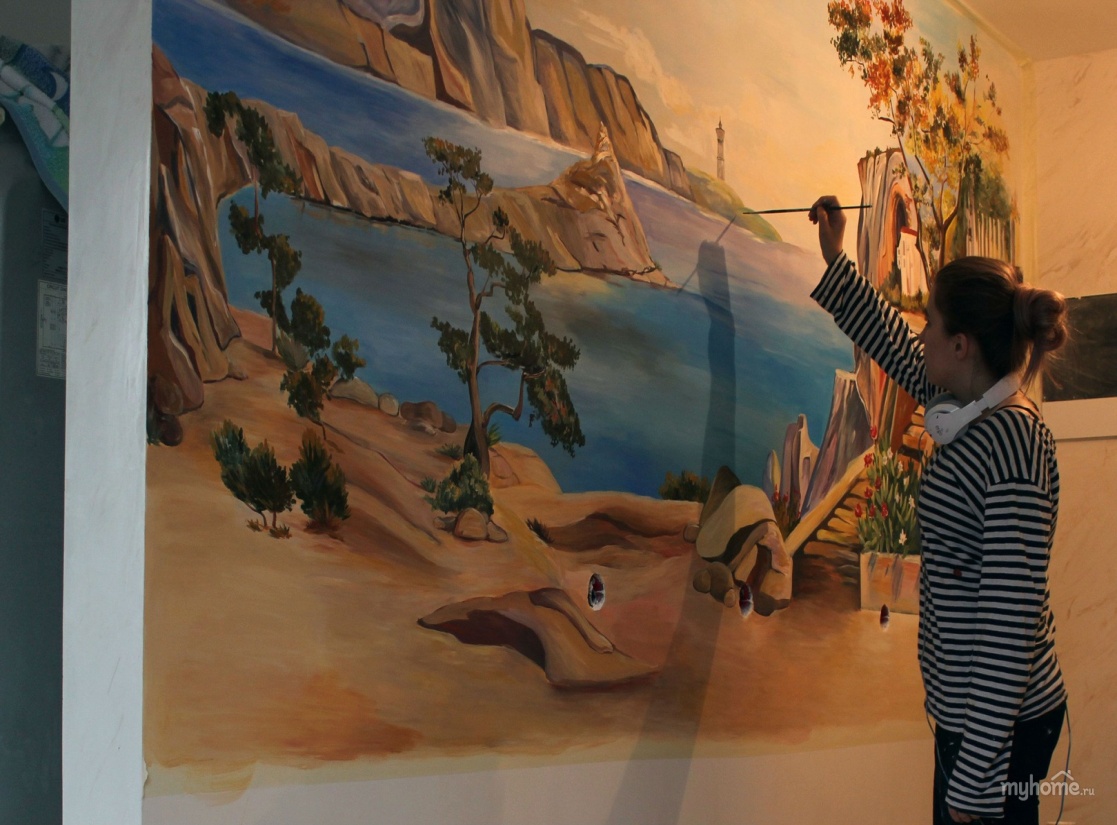 «Вот теперь мы действительно
 с Вами очутились
 в волшебном лесу»
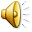 Вы, наверное, думаете,
что актеры и есть самые
 главные в спектакле?
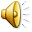 Гример – одна из самых 
интереснейших профессий. Он может использовать бороду, усы, даже носы. Гример может создать любой образ и изменить Вас до неузнаваемости.
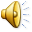 Ну-ка, посмотрим на работу гримера!
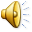 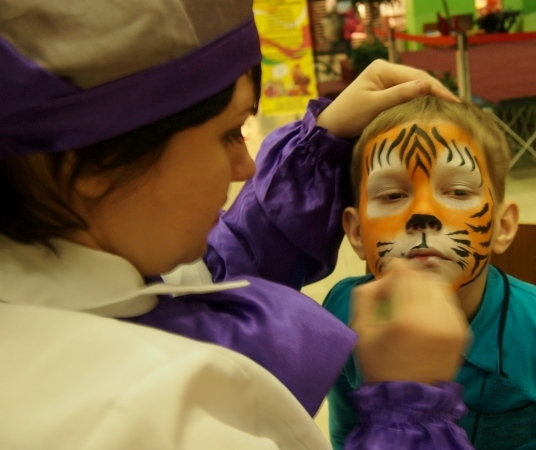 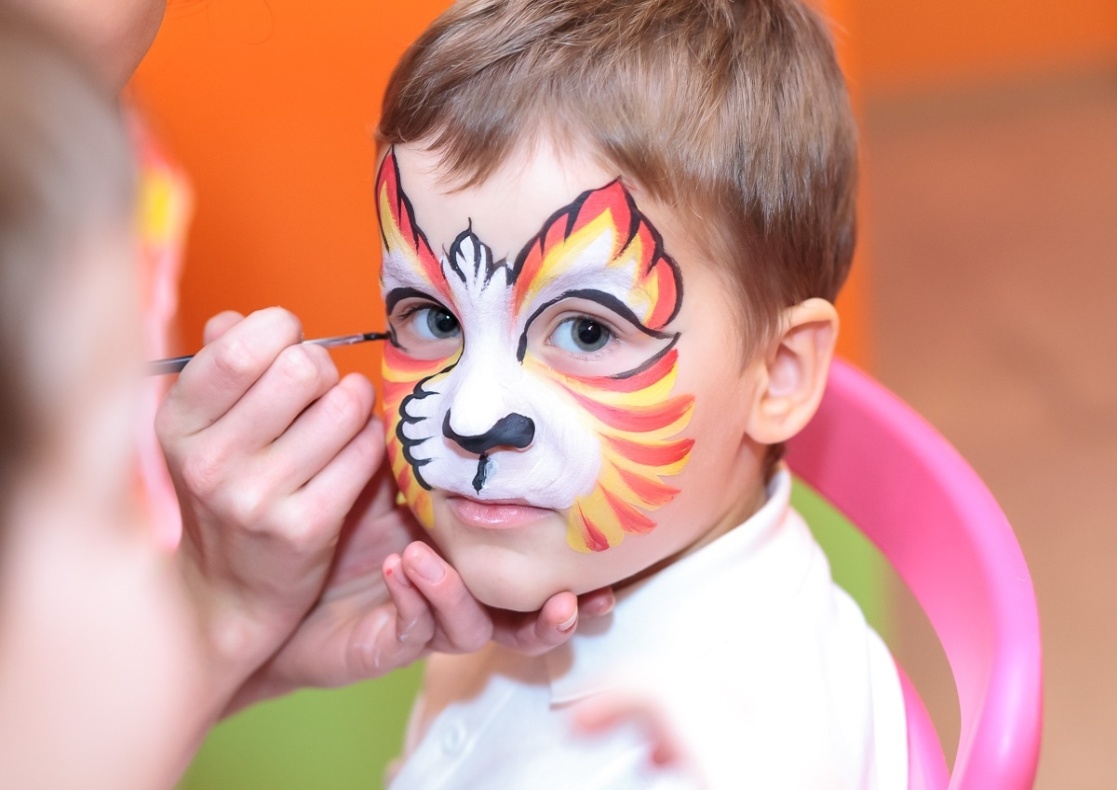 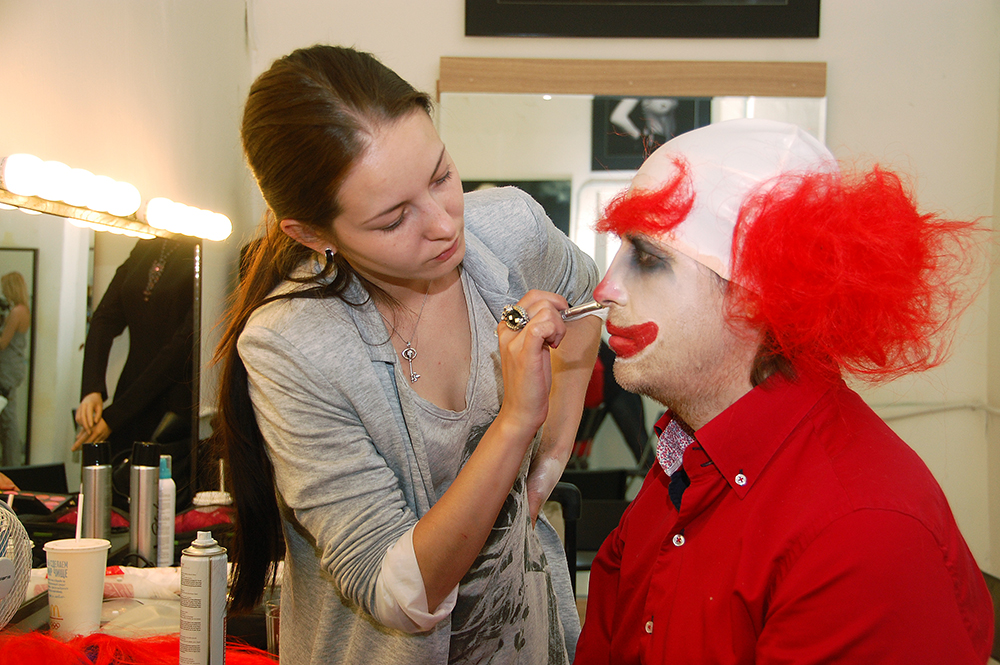 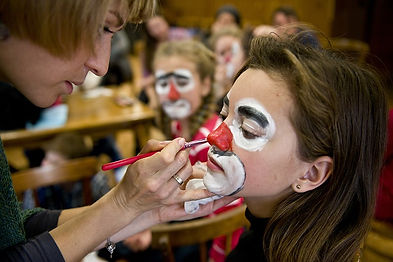 «Вот это да! 
Действительно, гример 
 творит чудеса!»
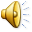 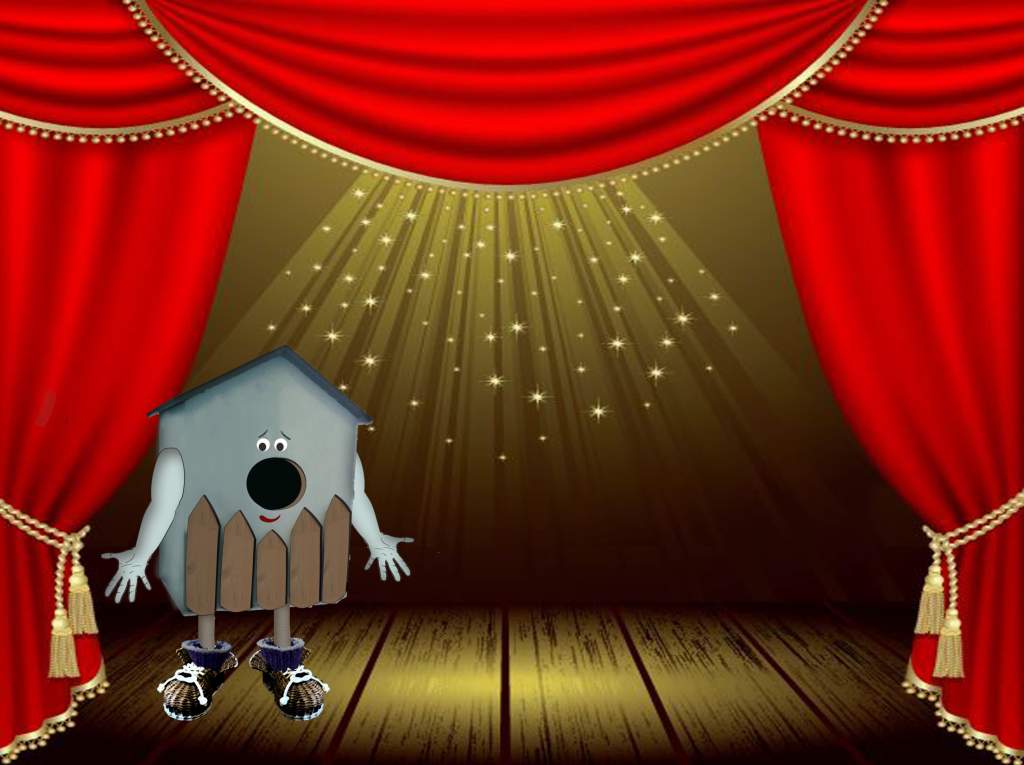 «Так… 
актер, гример, 
художник-декоратор… 
кто же еще участвует 
в постановке спектакля?
Правильно, костюмер»
Костюмер в театре – профессия
очень важная и трудная. Костюмер 
не только одевает на актера  уже готовое
платье, но и подгоняет его по фигуре,
добавляет интересные детали, подбирает
 головной убор и обувь
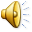 «Представляете, если бы актер,
играющий короля, вышел
на сцену в джинсах?»
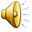 «Вот, совсем другое дело!»
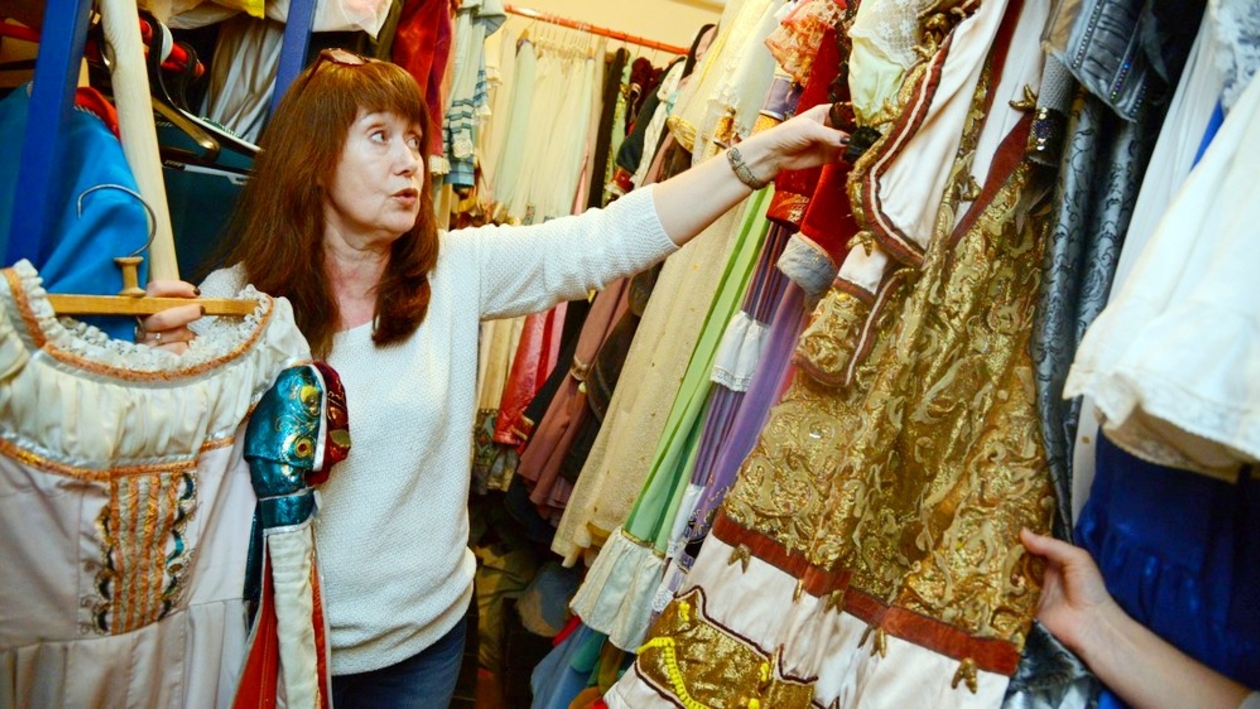 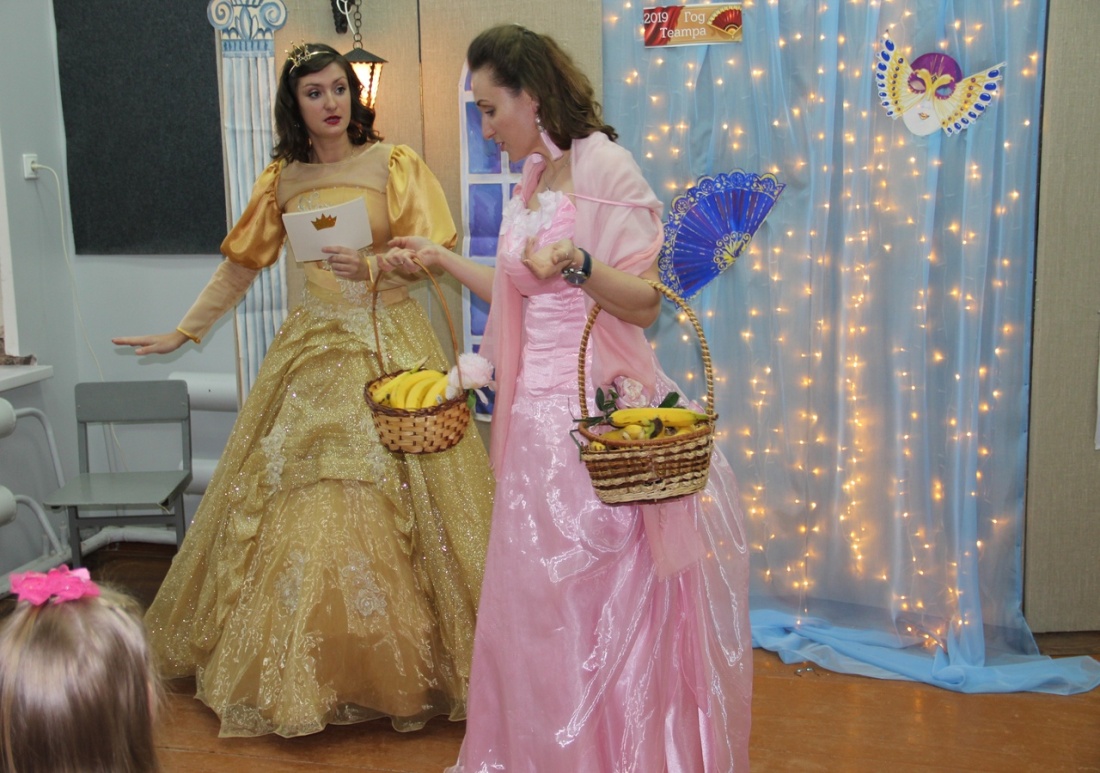 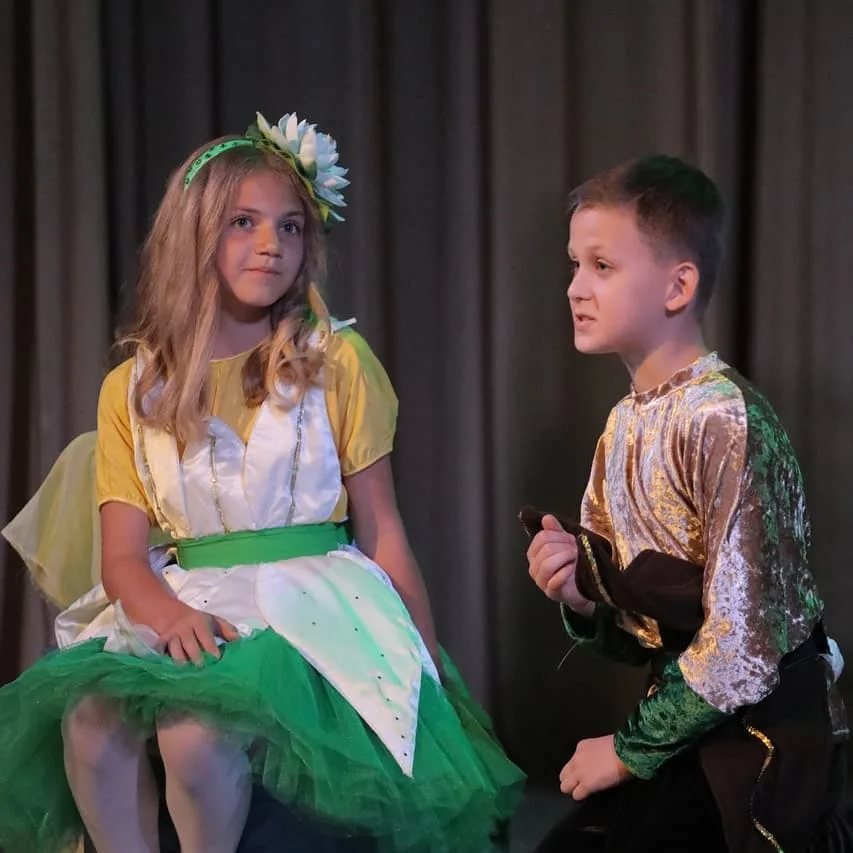 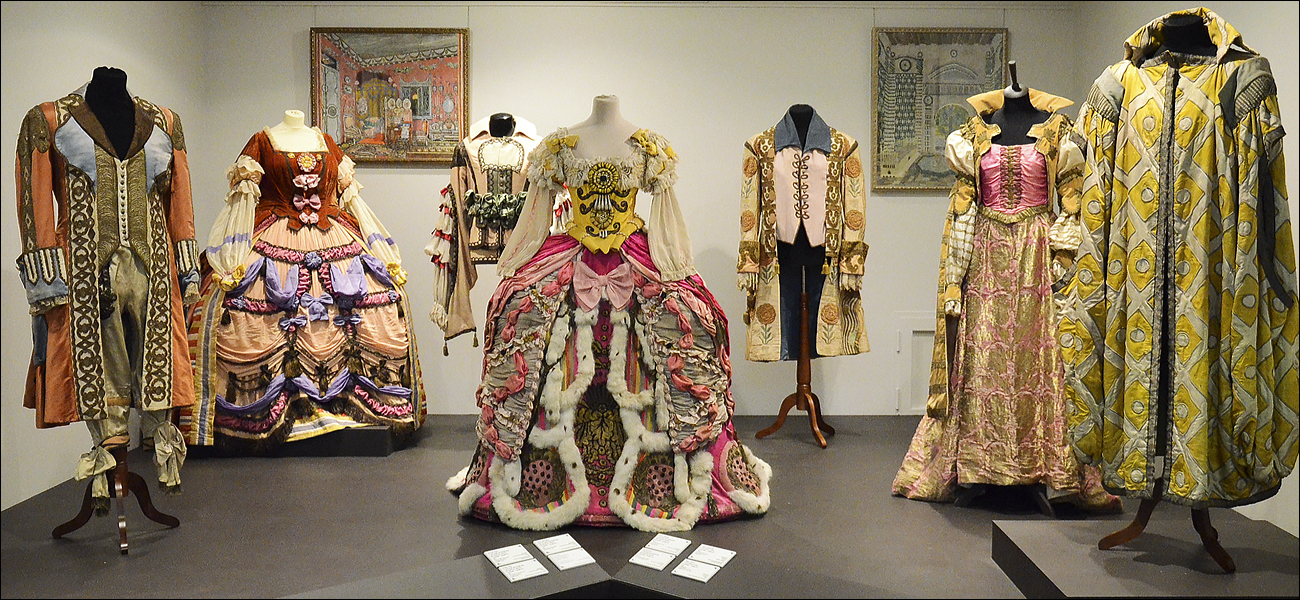 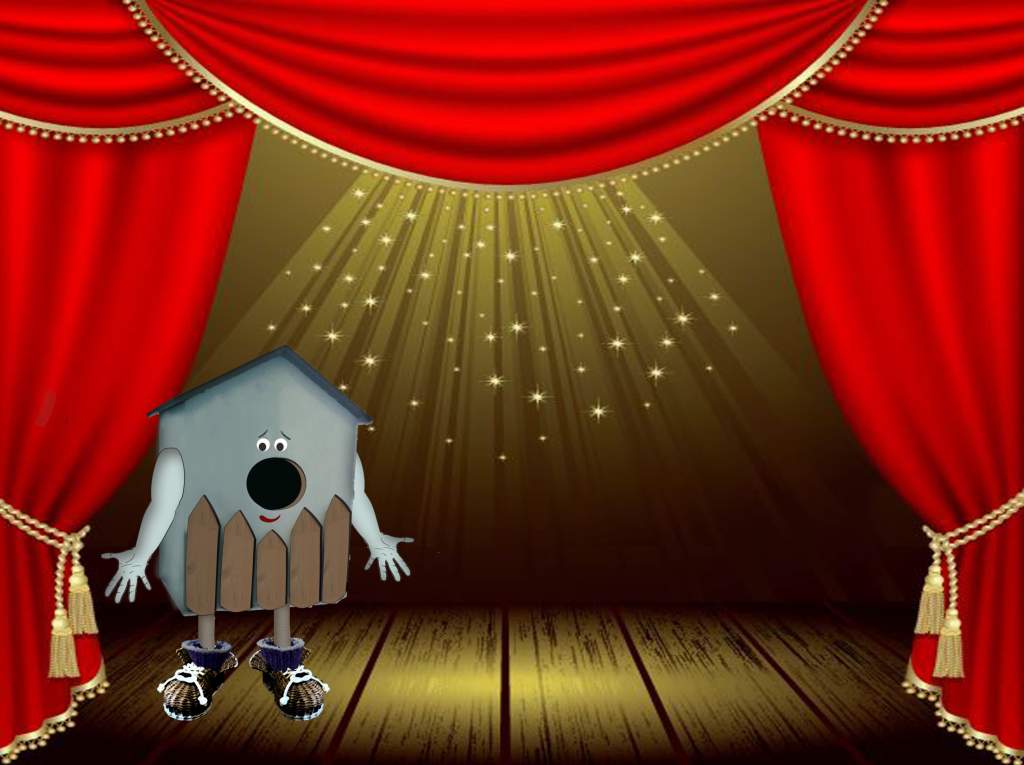 Сегодня мы познакомились
 с некоторыми театральными
 профессиями.
 А кто же из них главный? 
Кто всеми руководит?
А руководит всеми режиссер! 
Он распределяет роли, придумывает 
и осуществляет постановку спектакля. 
Режиссеру нужно донести до зрителя 
основную идею постановки, вызвать эмоции, 
заставить смеяться или плакать, 
радоваться или огорчаться.
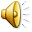 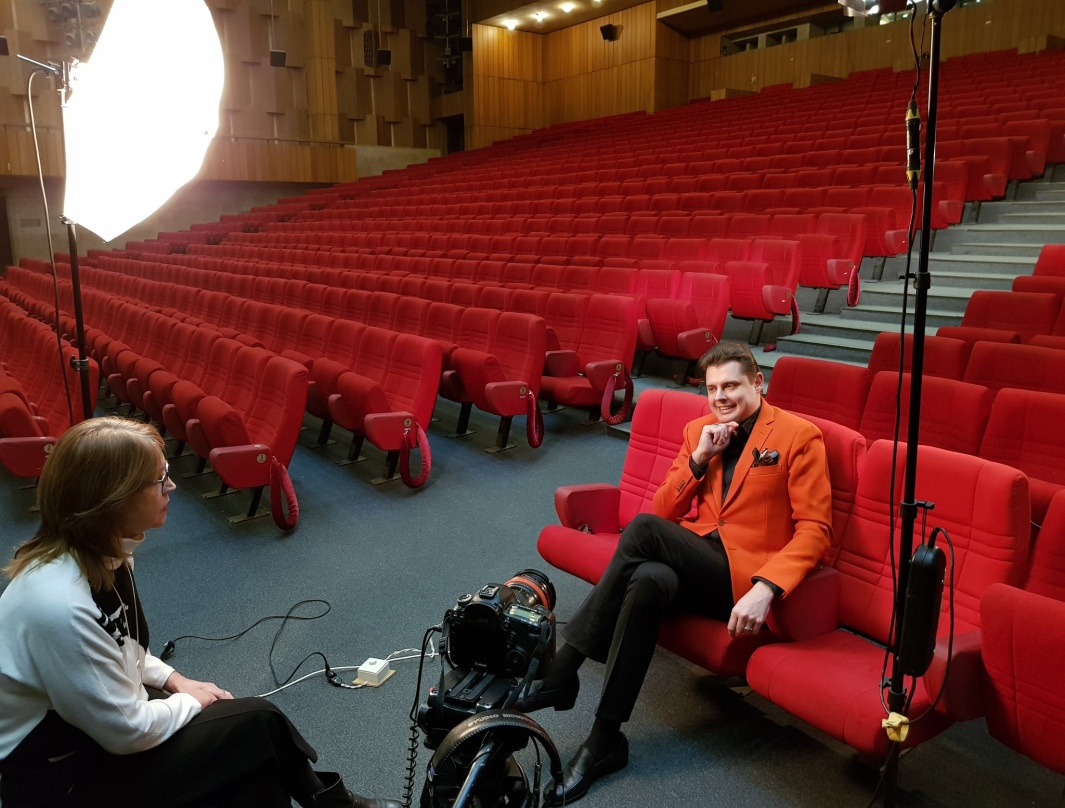 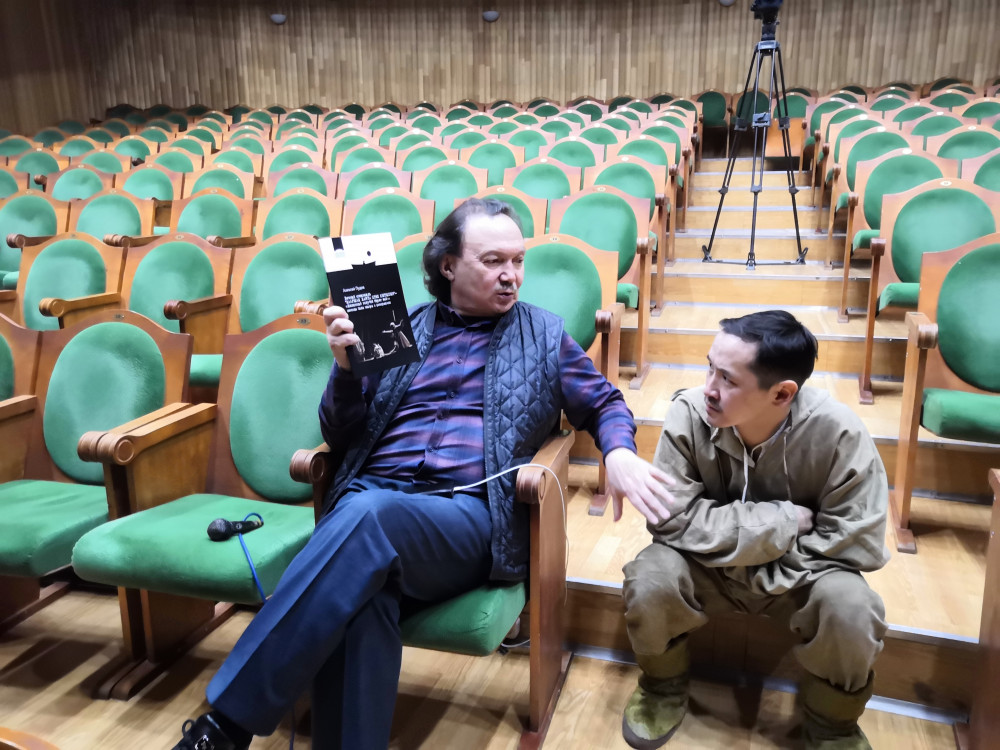 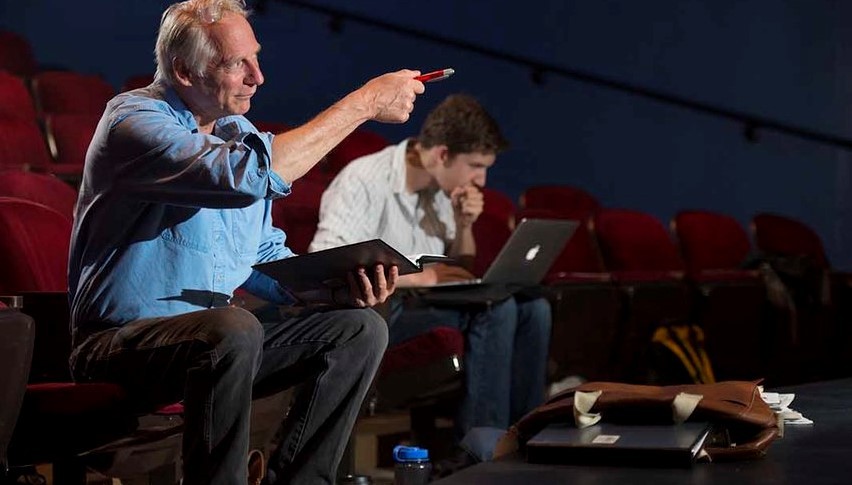 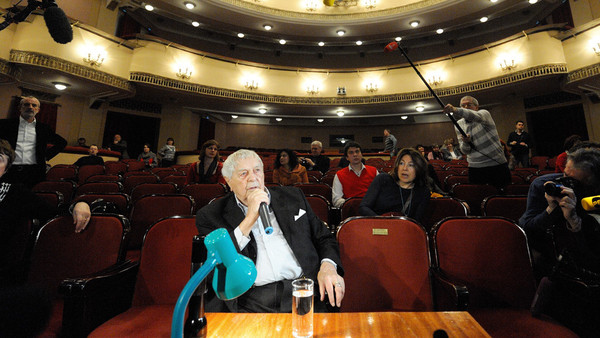 «Спектакль – дело общее!
И то, каким будет спектакль ,
зависит от каждого участника!»
Художник декоратор
Актер
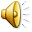 Гример
Костюмер
Режиссер
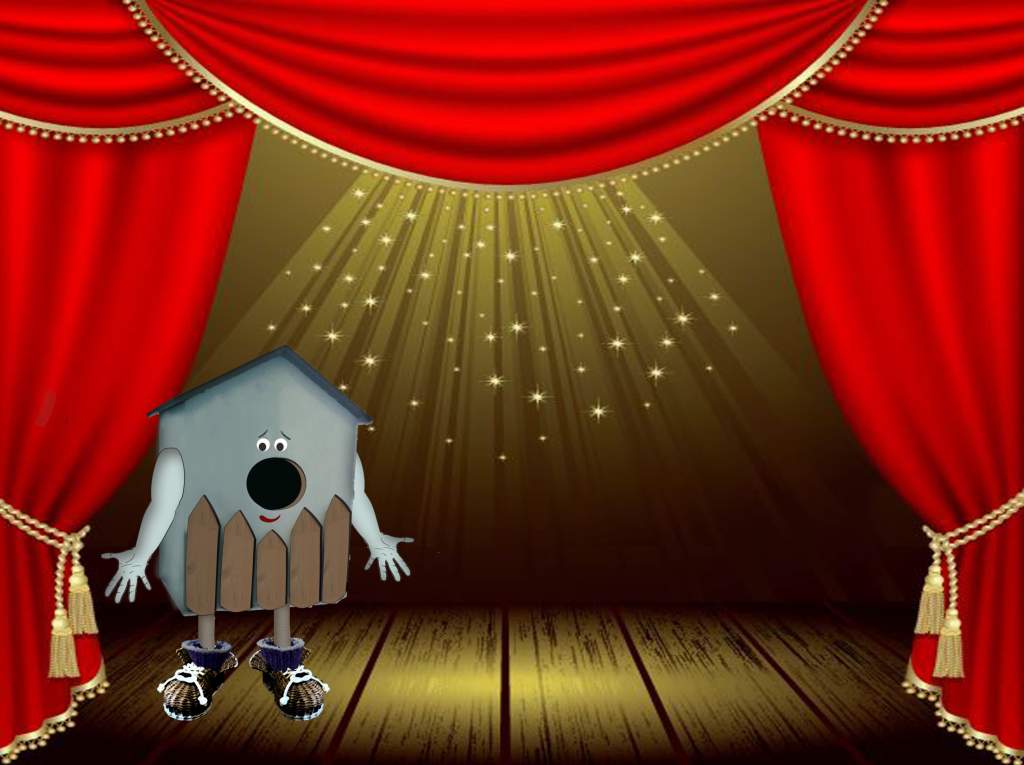 «Ну вот и закончилось 
наше путешествие в мир театра,
туда, где работают настоящие 
профессионалы своего дела!
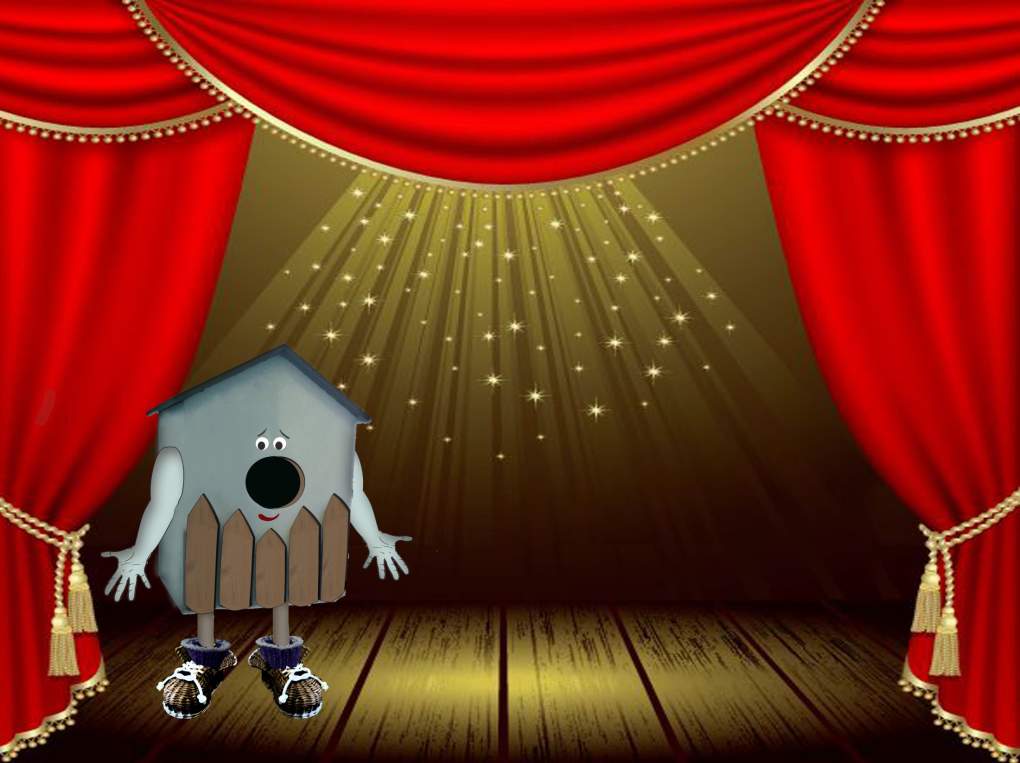 А теперь давай проверим твои знания!
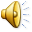 Проверь себя
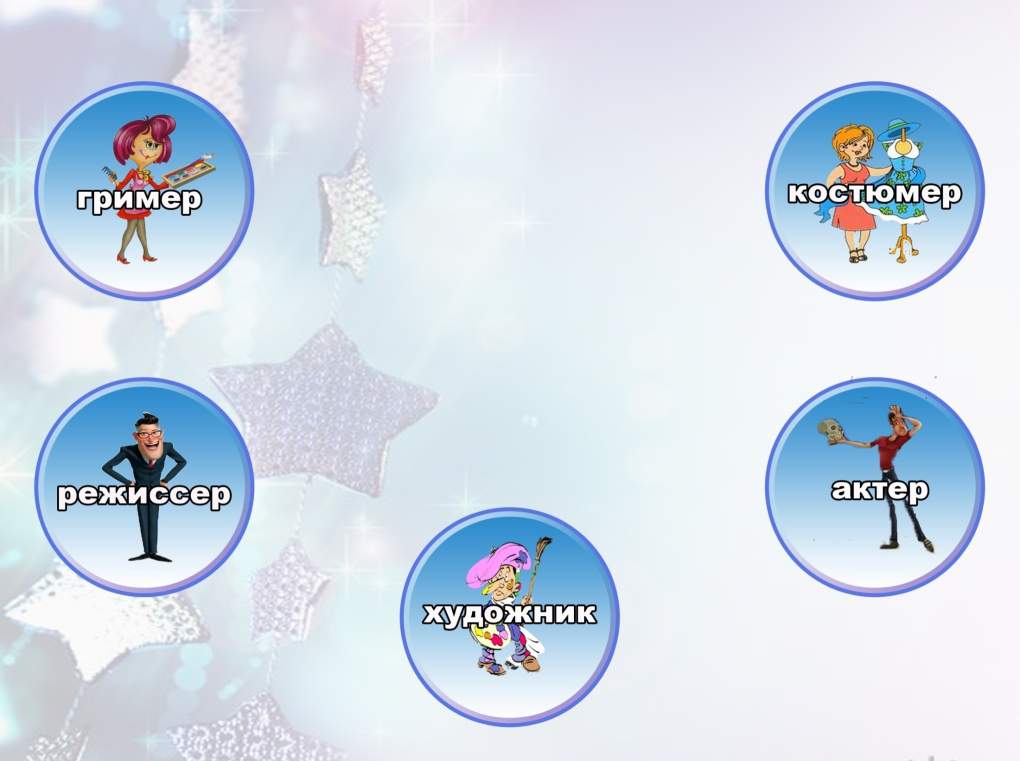 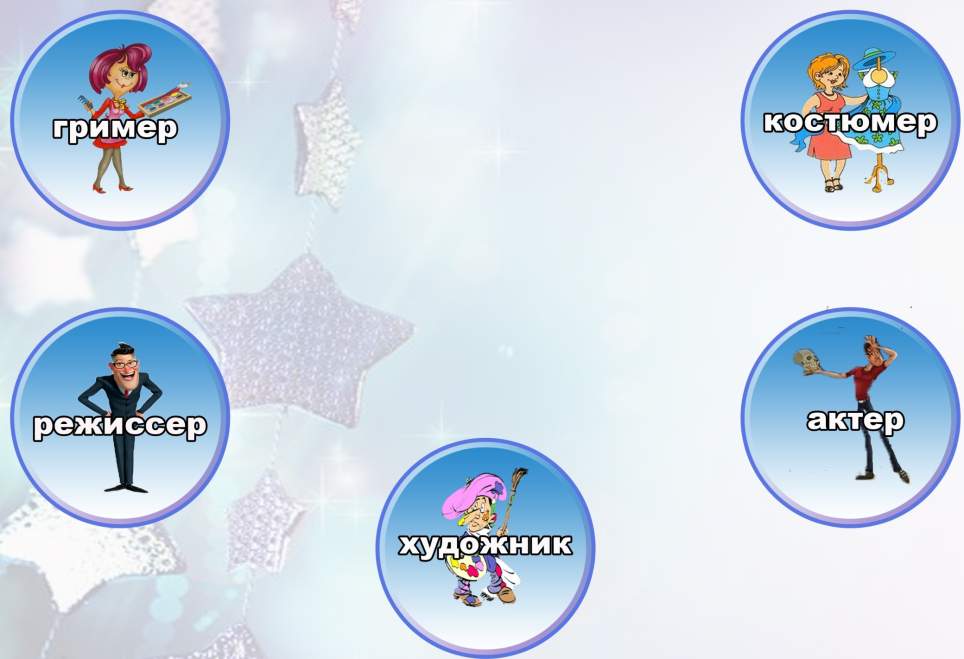 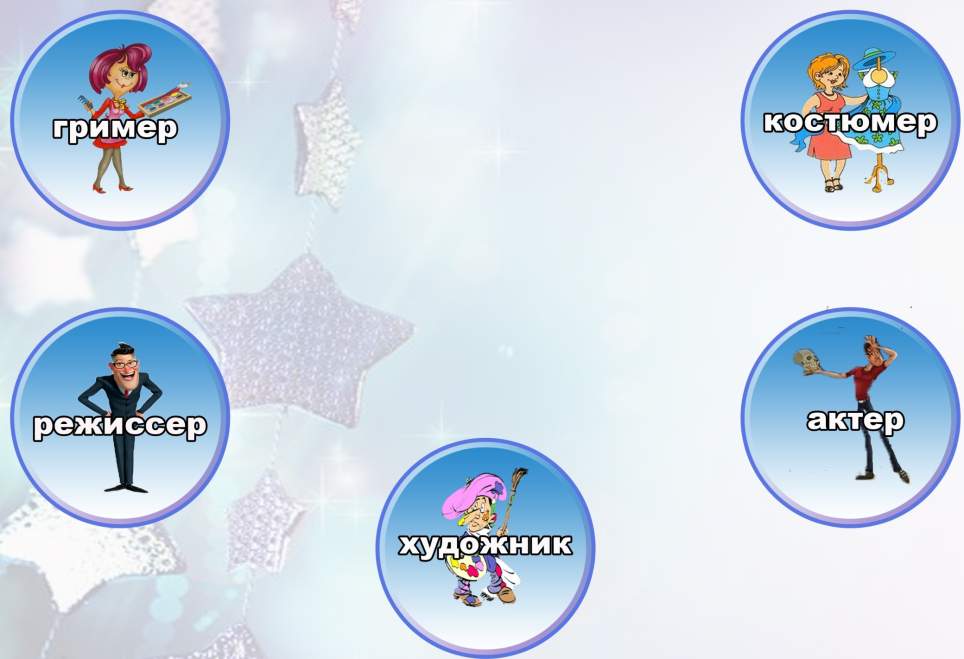 Костюм
Борода
Иголки
Сценарий
Холст
Кисти
Парик
Скороговорки
Шляпа
Платье
Текст пьесы
Краски
Звук
Свет
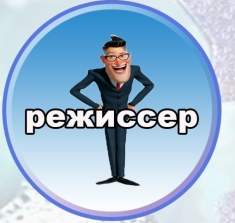 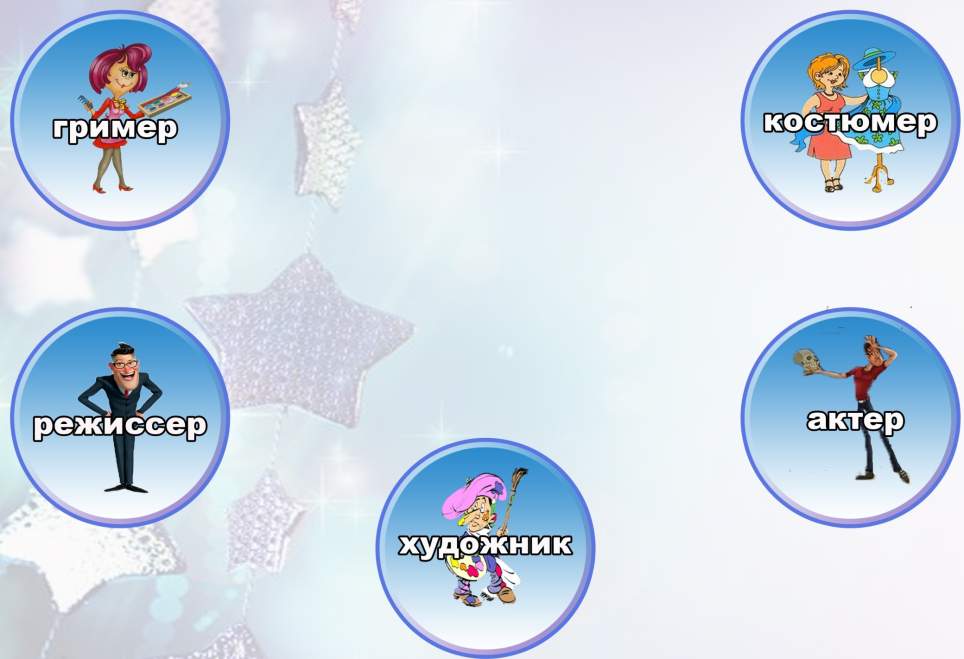 Грим
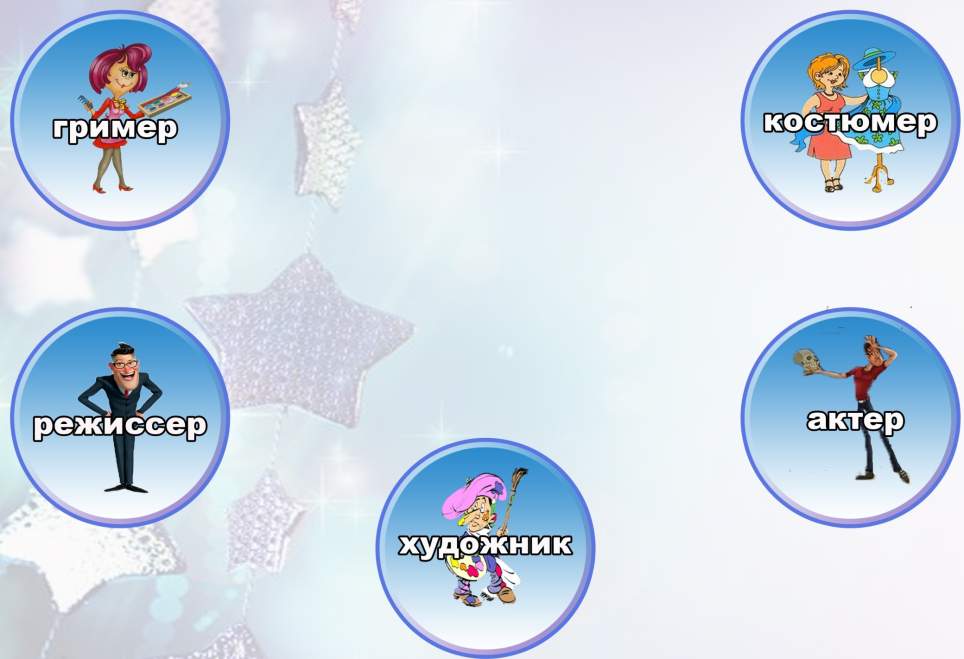 «До новых встреч, друзья!»
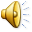